SEL EKSITABLE DAN MEKANISME BIOFISIKANYA
DEVINISI
Eksitabel sel adalah sel yang dapat menghantarkan impuls atau potensial aksi.
Jaringan eksitabel apabila dirangsang dengan adekuat akan memberi respon berupa potensial aksi
MEMBRAN PLASMA
Gortel & Grendel (1925) Lipid bilayer
– Membran berupa struktur yang membatasi sel, terdiri ata lipid yang mengandung gugus polar dan gugus yang bersifa hidrofob
	– gugus polar mengarah ke bagian luar dari bilayer, sedangkan gugus hidrofob (rantai asam lemak) berada di bagian tengah dari lipid bilayer
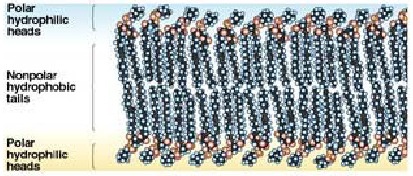 Davson & Danielli (1954)
membran merupakan struktur lipid bilayer yang disisipi dengan protein globular yang melintasi membran dan terdapat pula protein di permukaan luar dan dalam membran.
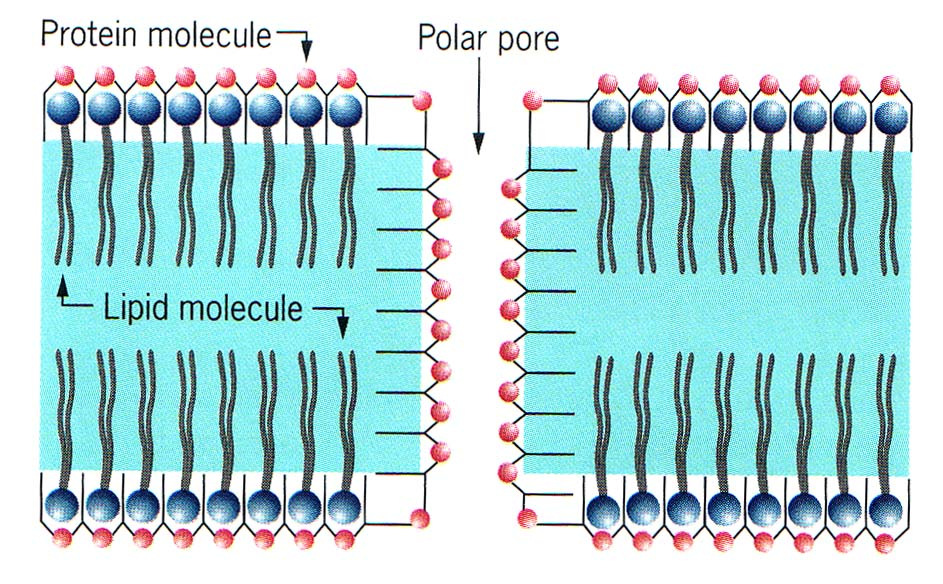 Singer & Nicholson (1972)model mosaik / ‘fluid mozaic’
membran plasma terdiri atas lipid bilayer yang berada dalam keadaaN fluid dan dapat bergerak lateral dalam daerah membran struktur dinamis  interaksi yang sementara atau semipermanen.
	– 	Protein terdistribusi secara mosaik yang berbeda dengan lipid partikel tidak membentuk suatu lapisan yang kontinyu. Protein dapat melintasi membran fosfolipid, atau berada di bagian tepi sel.
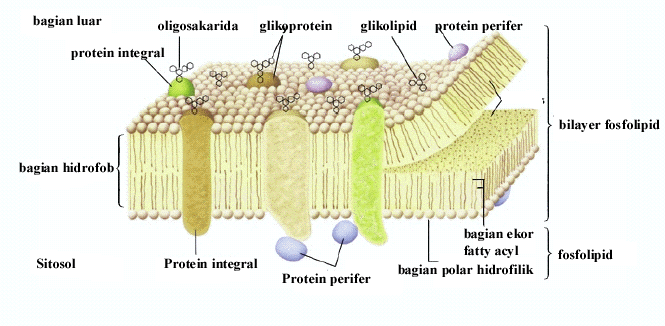 DINAMIKA MEMBRAN PLASMA
• Pergerakan Flip flop adanya enzim flippase  gerakan trans membran pasif.
• Pergerakan ke arah lateral
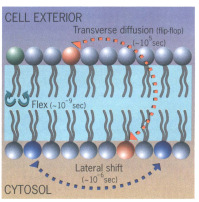 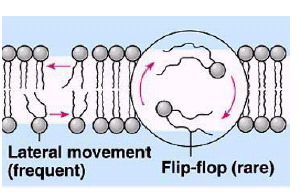 POTENSIAL MEMBRAN
Poten sial membran adalah tegangan melintasi suatu membran sel yang berkisar dari sekitar -50 hingga -200 milivolt (tanda minus menunjukkan bahwa di dalam sel bersifat negatif dibandingkan dengan di luarnya).
Semua sel memiliki tegangan melintasi membran plasmanya, di mana tegangan ialah energi potensial listrik-pemisahan muatan yang berlawanan.
Sitoplasma bermuatan negatif dibanding dengan fluide ektraseluler karena distribusi ion dan kation.
Potensial membran bertindak  seperti  batrei suatu sumber energi yang mempengaruhi lalulintas semua substansi bermuatan yang melintasi membran.
Ada perkerakan ion, kation kedalam sel dan anion keluar sel....(transpor pasif, difusi)
Gradien Ion (gaya Kimiawi)
Gaya listrik ( potensial membran
elektrokimiawi
Perubahan lingkungan dapat mempengaruhi potensial membran dan sel itu sendiri, sebagai contohnya,d e p o l a r i s a s i dari membran plasma diduga memicu apoptosis (kematian sel yang terprogram)
Potensial aksisel, jaringan, organ dan sistem
Polarisasi : Perbedaan potensial membran dalam keadaan istirahat.
Jika dalam keadaan istirahat ini diberikan rangsangan yang sesuai maka dalamlevel yan cukup maka sel akan menjadi aktif → DEPOLARISASI→ bagian dalam menjadi berubah dari negatif menjadi posistif
Depolarisasi ini dimulai dari suatu titik di permukaan membran sel dan merambat ke seluruh permukaan membran. Bila seluruh permukaan membran sudah bermuatan positif di sisi dalam, maka sel disebut dalam keadaan depolarisasi sempurna.
Setelah depolarisasi sempurna membran sel akan mengalami Repolarisasi.
Membran sel kembali  dari positif→ Negarif di bagian dalam.
Repolarisasi berawal dari satu titik dan kemudian ke seluruh membran.
Action potensial
Semakin besar beda potensial membran (polarisasi membran), semakin sensitif sel
 Pada kondisi potensial membran yang besar dibutuhkan stimulus yang besar pula untuk memicu depolarisasi. Beda potensial membran yang melebihi RMP disebut dengan hiperpolarisasi, sedangkan beda potensial yang kurang dari RMP disebut dengan hipopolarisasi
CAIRAN PADA TUBUH MANUSIA
Sel-sel yang menyusun organisme berada di suatu lingkungan yang disebut lingkungan interna Melieu interieur (Claude Bernard)
Melieu Interieur ini disebut juga interceluller space→ berisi cairan.
Menurut Ganong (1991), Komposisi tubuh tersusun atas :
Protein  dan sustansi terkait (glikogen) 18%
Lemak 15 %
Mineral 15%
Air ^60 %
Berdasarkan pada letak cairan tubuh bisa di bedakan menjadi :
CES ( Cairan ekstraseluler) 20 %
 Jaringan  75%
Plasma dan limfe 25%
CIS ( cairan Intra Seluler) 40%
BB
,50 Kg
Cairan Tubuh Total
(60% BB) 30 L
Cairan Intraseluler (CIS)
(40% BB) 20 L
Cairan Ekstraseluler (CES)
(20% BB) 10 L
Cairan Jaringan
(75% CES) 7,5 L
Cairan Plasma dan Limfe
(25% CES) 2,5 L
Sumber : Ganong 1995
Cairan Tubuh hakekatnya merupakan pelarut zat-zat yang terdapat dalam tubuh .
Fungsi Cairan Tubuh :
Pemberi suasana pada sel
Suhu Tubuh
Keasaman (pH)
Viskositas
Zat-Zat yang diperlukan oleh sel
	O2→ pembakaran→Energi+ Panas
	Makanan (glukose, asam lemak, asam amino)→Energi, dinding sel dan sintesis protein
	Vitamin
	Mineral
	Air
Zat zat yang dihasilkan oleh Sel
Co2 →Sisa proses pembakaran
Protein→Hasil Sisntesis
KOMPOSISI ELEKTROLIT
CIS
KALIUM DAN FOSFAT 
CES
NATRIUM  DAN KLORIDA
    Natrium dan kalium berperan dalam keseimbangan asam-basa, keseimbangan cairan, dan fungsi sel saraf. Fosfat adalah unsur pembentuk molekul berenergi (adenosine triphosphate-ATP), dan berperan dalam pembentukan tulang dan gigi. Klorida berperan dalam keseimbangan asam-basa dan cairan.
LAINNYA : KALSIUM  DAN MAGNESIUM
Kalsium berperan dalam pembentukan tulang dan gigi, proses pembekuan darah, kontraksi otot, dan fungsi sel saraf. Magnesium berperan dalam aktivitas enzim, pembentukan tulang, dan aktivitas otot dan sel saraf.
Kekurangan elektrolit akan menimbulkan berbagai gangguan fungsi organ, oleh sebab itu kebutuhan elektrolit harus selalu tercukupi.
Perubahan volume CES maupun konsentrasi elektrolit merangsang hipotalamus untuk mengurangi atau meningkatkan keluaran dan masukan air dengan cara mengatur rasa haus dan eksresi air melalui ginjal